Granite Stake Ham Radio License Training
Technician Class
January / February 2022
Resources for study
https://hamstudy.org EVERYONE should register here and use it for study / practice tests.
https://www.youtube.com/watch?v=0mP-Qe2SYwI&list=PLuapIzKwhZN_30dcgsDbGU3J7C8BAYJcG Dave Casler’s Technician Class License Series.
http://www.arrl.org/shop/Ham-Radio-License-Manual/ ARRL Ham Radio License Manual 4th Edition.
https://ARRL.org National Association for Amateur Radio.
W5YI Group – one of the earlier getting licensed organizations, some materials free others paid. https://w5yi.org 
FCC Rules and Regulations Part 97: https://www.ecfr.gov/current/title-47/chapter-I/subchapter-D/part-97
Basic test notes
Entire Question Pool published online
Current Pool Expires after June of this Year
Pool divided into ten sections T1-T0
Each section divided into a variable number of sub sections, 35 sub sections in total.
Sub sections have a variable number of questions.
All questions are multiple choice.
Each test will have one question from each sub section.
No penalty for guessing.
Question Pool size: 423
35 questions on test
Must pass 26 questions
Technician Class Example Question:
T3A05 (B) When using a directional antenna, how might your station be able to access a distant repeater if buildings or obstructions are blocking the direct line of sight path?

Change from vertical to horizontal polarization
Try to find a path that reflects signals to the repeater
Try the long path
Increase the antenna SWR



http://ncvec.org/
[Speaker Notes: Note the (B) indicates which answer is right, that part will be left off of the final exam.There will be several distractors away from the correct answer on most questions. In this case, I consider A & C to be distractors, and D to be completely wrong.A. is wrong because in ham radio we use vertical polarization for repeaters, changing to horizontal polarization will significantly reduce the signal strength, which will just make things worse.C. is wrong because the long path refers to pointing your antenna in the opposite direction and going all the way around the earth. This can work with HF Skip Communications, it does not work on VHF frequencies and above. 99% of repeaters are use VHF or higher frequencies.D. Is completely wrong because the antenna SWR measure how much of the signal is reflected back to the transmitter by impedance mismatches. The higher the SWR the more the transmitted signal energy is turned into heat rather than being radiated by the antenna. If the SWR is high enough most modern radios will actually turn down their amplifier power levels to prevent damaging the TX.]
Section T1
Rules and regulations
Section T1-A
Purpose and Regulating Entities
Purpose of Amateur (Ham Radio)
FCC Rules and Regulations Part 97.1 Basis and Purpose:
Recognition and enhancement of the value of the amateur service to the public as a voluntarynoncommercial communication service, particularly with respect to providing emergency communications.
Continuation and extension of the amateur's proven ability to contribute to the advancement ofthe radio art.
Encouragement and improvement of the amateur service through rules which provide foradvancing skills in both the communication and technical phases of the art.
Expansion of the existing reservoir within the amateur radio service of trained operators, technicians, and electronics experts.
Continuation and extension of the amateur's unique ability to enhance international goodwill.
Regulating Bodies
International Telecommunication Union (ITU)
United Nations Agency that establishes international treaties and standards regarding communications technologies. Established as International Telegraph Union on 17 May 1865 making it the oldest existent international organization.
Splits world into three regions for managing radio spectrum:
Region 1: Europe, Africa, The Former Soviet Union, Mongolia, The Middle East west of the Persian Gulf, western boundary is defined by line B
Region 2: Americas, Greenland and some Pacific Islands. Eastern Boundary is defined by line B
Region 3: Most of non Former Soviet Union Asia (FSU) including Iran and most of Oceana.
US Regulations
Federal Communication Commission (FCC)
Established by Congress 19 June 1934 to regulate communications technologies in the US. Currently regulates:
Radio
Television
Wire
Satellite
Cable
State / Regional
Frequency Coordinators
In the Utah VHF Society http://utahvhfs.org
Coordinators are agreed upon by the Amateur Radio operators who have eligible stations.
Their purpose is recommending transmit / receive channels and parameters for auxiliary and repeater stations.
Non Governing Organizations
ARRL – Amateur Radio Relay League
Largest Amateur Radio Society / Club in US.
Most of the current rules were advocated for by the ARRL.
Advocates for Amateur Radio Interests with ITU, FCC, and Congress.
Publishes information about Amateur Radio.
I encourage everyone to join if they become licensed.
http://www.arrl.org 
RACES – Radio Amateur Civil Emergency Service
Allows local governments to use Amateur radio in times of disaster if their own equipment falls over.
Managed by the individual states with licensed Amateur Radio operators.
https://dem.utah.gov/resources-for-ems/radio-ares-and-races/ 
ARES – Amateur Radio Emergency Services
Not codified in part 97 rules.
Created by ARRL
In Utah tends to work on the county level. I.E. Salt Lake County ARES  http://www.slcoares.net
Local Organizations
Utah Amateur Radio Club (UARC)
Founded 1927
Open to everyone in Utah interested in Amateur Radio.
https://user.xmission.com/~uarc/ 
Salt Lake Crossroads Amateur Radio Club
Affiliated with SLC EMS
https://Slcarc.org 
Works with safe neighborhoods program
Salt Lake County ARES
Focused on providing public service communications in the Salt Lake County Area
https://www.slcoares.net 
Utah County ARES
Focused on providing public service communications in the Utah County Area
https://www.ucares.org 
UtahSAG 
Focuses on providing communication at public service events
Works with other clubs particularly the ARES clubs.
Conducts licensing sessions
https://utahsag.org 
West Valley Amateur Radio Club
Focused on West Valley City
https://www.wvarc.org 
Utah DX Association
Focused on long distance communications and contests
https://www.udxa.org
Many more…
Stations
Regular station, portable, car, boat, plane, house…
No automatic control

Auxiliary station
Privileges follow control operator privileges.
1.25 Meter Band or higher for operation of Auxiliary controls.
One way transmissions
Can be automatically controlled
Beacon
No more than one channel at a time TX
Power of beacon no more than 100 Watts
Can be automatically controlled
Can transmit one way communications
Repeater Station
Can retransmit on the 10 Meter or shorter bands
Can be automatically controlled
Space Station
Earth Station
Space Telecommand Station
Designated by licensee of the space station
Can use codes that obscure the meaning of telecommand messages to station in space operation.
Can transmit one way communications.
Telecommand of an amateur station
Remote controls at station must be sufficient for the control operator to perform all of their duties.
Control link malfunction will turn off transmitter within three minutes.
License photo copy posted at station.
Telecommand of model craft
ID is on label attached to transmitter
Transmitter power must not exceed 1 Watt.
Stations
Regular station, portable, car, boat, plane, house…
Auxiliary station
Beacon
For the purpose of studying propagation and similar experiements
Repeater Station
Repeats signals.
Space Station
Located 50 km above earth’s surface
Earth Station
Below 50 km above earth’s surface.
Space Telecommand Station
Controls a space station from ground
Telecommand of an amateur station
Telecommand of model craft
Types of station license grants
Operator / Primary station
Most Amateur radio stations
Club station 
One person called a trustee designated by club an officer of the club
Club must have at least four persons (only trustee must be licensed)
Must have a Name
Management
Document of Organization
Primary Purpose devoted to amateur service activities consistent with part 97 of FCC rules.
Military recreation station 
Held by license custodian designated by the official in charge of the US military recreational premises where the station is located.
No required to be a licensed Amateur Radio Operator
Cannot be a representative of a foreign government.
T1B
Radio Frequency Allocations
ITU Region Map
[Speaker Notes: Each ITU region has slightly different frequency ranges.]
Frequency Usage
In the US we tend to use the ARRL published band plan https://www.arrl.org/band-plan & local frequency coordinator plans http://utahvhfs.org/bandplan1.html .
No one owns a frequency, but more rigid systems have been allocated a spot hoped to be non interfering.
It is never permissible to intentionally interfere with another station.
Emissions – The Basics
Unless specified otherwise max output 1500 Watts if you can do it safely
All signals are wider than their center frequencies, width is determined by how much information is embedded in the signal.
License class constrains which frequencies can be used.
Technicians can use all frequencies above 50 MHz, which is the six meter band or shorter (VHF, UHF, SHF, Microwaves).
Picture of a FM transmission
[Speaker Notes: This photo shows the frequencies used by a Narrow FM signal at 145.80 MHz. The center frequency is the red line down the middle of the waterfall / Frequency display. This is a combination display, but if you look at the spectragraph chart at the bottom you will see that the signal occupies roughly from 145.793 MHz to 145.807 MHz. Thus signals have width….]
T1C
Types of Amateur Radio Licenses in the US
License Classes
Novice* 200 Watt Power limit
Technician - 200 Watt Power Limit on HF
Technician Plus
General – 1500 Watt Power Limit
Advanced*
Extra – 1500 Watt Power Limit
*no longer licensed but can renew
Call Sign Patterns
2x3 – Novices 
KD7NLF, WE7LUV,
1x3 – Technician & General class.
W7HPW, K6BDE, K7BYU, K7UTE
2x2 – Advanced class
AF7SJ, KK7JO
1x2 and 2x1 – Extra class
A7SJ, N5OM
US Call signs start with A, N, K, or W
Numbers are based on initial licensed region.
The vanity license program allows any licensed amateur to request unassigned calls from any pool.
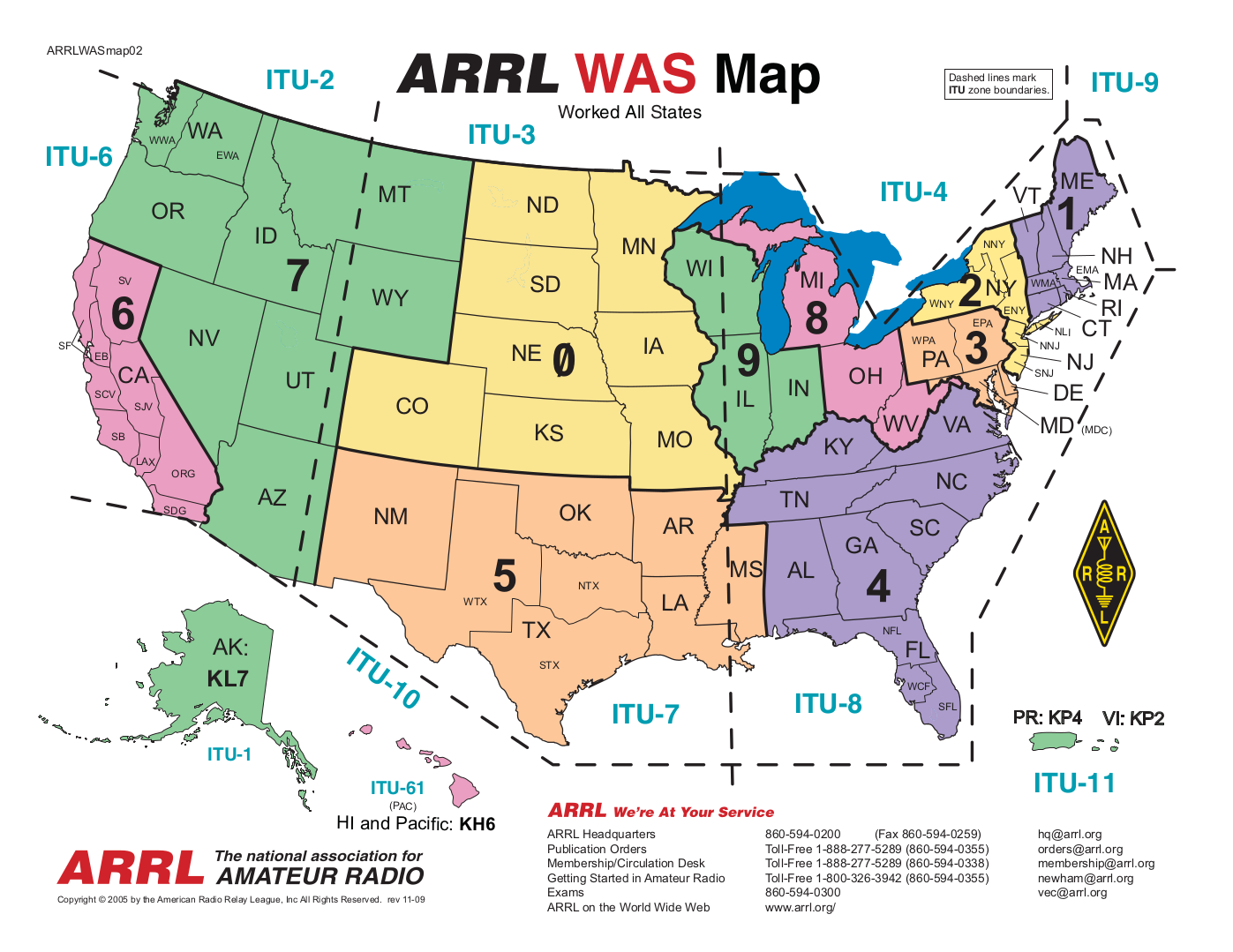 Regulatory Requirements
Must maintain valid mail contact information with the FCC
Licensed for ten years
There is a two year grace period during which you can renew without retaking the test.
While expired you cannot operate until renewal is published in FCC database. 
Validity is always based on FCC ULS Database: https://wireless2.fcc.gov/UlsApp/UlsSearch/searchAmateur.jsp
Operating Area
Anywhere in US jurisdiction except for radio silence locations.
On any US flagged craft.
Any country that permits it (Canada yes, Mexico no).
T1D
Regulations regarding transmitting
Transmission Rules
Permitted one way transmissions:
Morse code practice
Information bulletins
Transmissions to provide emergency communications
Telemetry
Beacons
Brief station setup and tests.
No music on voice emissions except when authorized to and retransmitting manned spacecraft communication.
You can on occasion sell or trade your amateur radio equipment over the air as long is it isn’t a regular occurrence.
No indecent or obscene language
Can speak with no country that has notified the ITU that it doesn’t want US Amateurs to communicate with its citizens.
Only with signals to control space stations or radio controlled craft can the message be encoded to hide the meaning.
You can be paid to operate a ham radio if you are a educator at a education institution if it is incidental to class room instruction.
Additional Rules
Broadcasting are messages designed to reach the general public, we are forbidden from broadcasting.
If immediate safety of human life or protection of property comes up the rules don’t matter until the situation is resolved.
Signals to control model craft do not need to be identified over the air, but the transmitter needs to have the station call sign clearly affixed to it.
Control of model craft is limited to a power output of one watt.
A station must always have a control operator. Even if operating in automatic mode.
Station rules
Two types of licenses:
Station license
Operator license
Operator license determines the privileges.
Station license holder determines who is allowed to operate.
Both are equally responsible for following the rules.
Station Rules
There must always be a control operator
Automatic control is permitted for:
Auxiliary
Repeaters
Space Stations
Beacons
You are only responsible for your input frequency, not the output frequency of any repeating station.
Remote control means you control the station and manipulate the controls from a remote control point. 
The control point is wherever the station is controlled from.
Clubs of 4 or more individuals can apply for a club station license.
Identification rules
Must ID at the end of a communication and every ten minutes during the communication.
ID must be in English
CW (Morse Code) is always allowed for identification purposes, no matter the mode being used.
For speaking call sign you can use the phrases stroke, slant, slash to preface custom call modifiers.
For example if I’m operating in California I might give my call sign as AF7SJ/W6. The W indicates the lower 48 states, and 6 is the call sign area. If I was operating in DE I could do AF7SJ/W3.
Repeaters
Retransmit signals automatically
Control operator of the originating station is responsible to the FCC for rules violations
International Operating Rules
A non licensed person is allowed to speak to a foreign station if the US has a third party agreement with that country.
No restrictions on third party communications in the US other than standard ham radio rules.
Section T2
Operating Practices
Transmissions
Most radio transmission is called simplex which means the station is either transmitting or receiving but not both at the same time.
Repeaters are duplex which means they transmit and receive at the same time.
To transmit and receive at the same time means you need a separate transmit and receive frequency.
Simplex Frequencies
Some frequency ranges are identified in the regulations for simplex operation only.
146.52 MHz is the national simplex frequency on the 2 meter band.
Simplex frequencies allow communication without tying up repeater inputs.
Repeater Frequencies
TX frequency is the output frequency of the repeater (you will set your radio’s RX to the frequency).
RX frequency is the frequency the repeater listens on (you set your radio’s TX to that frequency).
On the 2 meter band the RX frequency is either + or – 600 kHz from the TX frequency.
On the 70 centimeter band the RX frequency is + or – 5 MHz from the TX frequency.
Some radios have a reverse split button that reverses their TX and RX frequencies. This can be used to work around poorly received stations if you are closer to the station than the repeater.
Transmissions
You must always identify if transmitting on the air, even when testing.
CQ means calling any station. 
On a repeater just putting out your call sign indicates you are there and would love to talk to anyone.
Band plans are voluntary, but important.
Before starting a contact:
Make sure you have the rights to talk on the frequency
Listen to see if anyone is using the desired frequency
Ask if anyone is using the frequency
Call CQ or put out your call sign.
When responding to a CQ state the stations call sign followed by your call sign.
If two stations are trying to use the same frequency common courtesy should prevail. No one owns a frequency.
T2B
Operating practices applied.
Common Modes
SSB - (Single Side Band) used on most bands and every VHF / UHF band, equipment is kind of expensive. Very good for weak signal work. Transmitters tend to be bulky, but highly efficient.
CW - (Morse Code) used everywhere.
FM - VHF and above.
DMR - VHF and above.
Repeater Detail
Reverse split listens to the input frequency of the repeater. A weak station might be hearable this way.
CTCSS & DCS is used to only allow certain signals to be repeated.
You can overdrive the audio and it will break up in the repeater making it hard to understand you. If told this is happening talk farther from the microphone.
DMR
Digital voice modulation
Split into talk groups on the repeater. You only hear the groups your radio currently subscribes to.
You need to program these talk groups into the radio
IRLP
Links repeaters over the internet
Is controlled using DTMF (the old touch tone phone standard).
Allows repeaters to have a global audience.
Q Codes
Used as a quick way to express or query something.
“QSY?” – Should we change frequency
“QSY 146.52” – I’m changing to 146.52
“QRM?” – are you having signal interference?
“QRM” – I’m experiencing signal interference.
Emergency and Formal Messages
T2C
FCC RULES
FCC rules always apply…

Having said that, the rules state you can operate outside your frequency privileges if it involves immediate safety of human life or protection of property.
Nets Part 1
Formal sessions using specific frequencies
Net Control Station or NCS is the station running the net.
The net will start with a preamble to describe the purpose and protocols of the net.
If you need immediate attention to report a emergency begin your transmission with priority or emergency followed by your call sign.
Traffic refers to formal messages for the net.
Nets Part 2
Remain on the frequency for the duration of the Net.
Only transmit when directed.
You should pass any message exactly as it was received.
Check refers to the number of words in the body of the message.
Tactical call signs can be used. E.G.  NCS, race 1, bike 2, corner 5, etc.
When using tactical calls signs you still must use your own call sign every ten minutes and at the end of the conversation.
ARES
Licensed amateurs who have voluntarily registered their qualifications and equipment for communications duty in the public service.